আজকের ক্লাশে সকল কেস্বাগতম
পরিচিতি
মনিশংকর হালদার
সিনিয়র সহকারী শিক্ষক
হালিম ফাউন্ডেশন মডেল হাই স্কুল
১৮৮ পশ্চিম কাফরুল,
তালতলা,ঢাকা ১২০৭।
ই-মেইলঃ manishankar25071970@gmail.com
mobile no:01725277581
পাঠ পরিচিতি
শ্রেণিঃ নবম/দশম
বিষয়ঃ ফিন্যান্স ওব্যাংকিং 
অধ্যায়ঃ ৫ম( মূলধন বাজেটিং ) 
তারিখঃ 2২মে,২০২০ইং
সময়ঃ ৫০মি
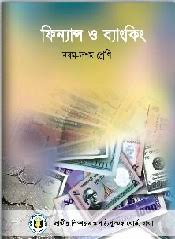 কি দেখা যাচ্ছে?
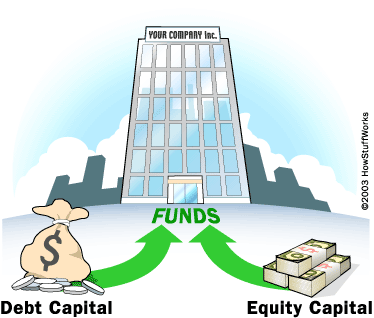 আজ কের পাঠ
অধ্যায়ঃ ৫ম 
মূলধন বাজেটিংও গড় মূনফার হার
শিখনফল
মূলধন বাজেটিং সম্পর্কে জানতে পারবে।
মূলধন বাজেটিংয়ের  গুরুত্ত সম্পর্কে  জানতে পারবে।
মূলধন বাজেটিংয়ের  পদ্ধতি সম্পর্কে জানতে পারবে।
গড় মূনফার হার পদ্ধতিতে মুলধন বাজেটিং এর সমস্যা সমাধান করতে পারবে।
মূলধন বাজেটিং ঃ মূলধন বাজেটিং  হচ্ছে প্রতিষ্ঠানের দীর্ঘ মেয়াদী বিনিয়োগ সিদ্ধান্তের সাথে জড়িত একটি প্রক্রিয়া।এ প্রক্রিয়ায়র প্রতিষ্ঠানের স্থায়ী সম্পত্তি  যেমনঃজমি দালান কোঠা,যন্ত্র পাতি,আসবাবপত্র ইত্যাদি ক্রয় থেকে শুরু করে এসব সম্পত্তির প্রতিস্থাপন,ব্যবসায়ের সম্প্রসারন  যেমনঃনতুন মেশিন স্থাপন,উ ৎপাদন পদ্ধতির আধুনিকায়ন এবং অন্যান্য দীর্ঘ মেয়াদি বিনিয়োগ সিদ্ধান্তের আয়-ব্যয় প্রক্কালন করে সম্ভাব্য লাভজনকতা বিশ্লেষণ করে তদনুসারে সিদ্ধান্ত গ্রহন করে
মূলধন বাজেটিং 
এর প্রয়োগ
মূলধন বাজেটিং এর গুরুত্ত্ব
১।মুনফা সংক্রান্ত।
২।বিনিয়োগের বিসশাল      
    আকার।
৩। ঝুঁকির ভিত্তি...
স্থায়ী সম্পত্তি ক্রয় ।
  ব্যাবসায়ের উৎপাদন খমতা বৃদ্ধি কল্পে সম্প্রসারন।
পন্য বৈচিত্রায়ণ।
   প্রতি স্থাপন  ওআ ধুনিকায়ন
মোট মূণোফা =বিক্রয়-চলতি ব্যয়-স্থায়ী খরচ-অবচয়।
নিটমূনফা=মোট মূনফা-কর 
নিট মূনফা=বিক্রয়-চলতি ব্যয়-স্থায়ী খরচ-অবচয়-কর ।
নগদ আন্ত প্রবাহঃনিট মুনফার সাথে অবচয় যোগ করলে  যে অর্থ পাওয়া যায়  তাকে নগদ আন্তঃপ্রবাহ বলে।
সিদ্ধান্ত নীতিঃ একাধিক প্রকল্পের মধ্যে যে প্রকল্পের গড় মুনফার হাআর বেশি সেই প্রকল্প গ্রহনযোগ্য ।
দলিয় কাজ
## ব্যবসায়ী সুমন সাহেব  নতুন ডিজাইনের জুতা উৎপাদনের লক্ষে ৪বছরের জন্য ১০লক্ষ টাকা বিনিয়োগের কথা ভাবছেন।যা হতে বিক্রয় হতে পারে যথা ক্রমে ২লক্ষ,৫লক্ষ,৩লক্ষ ও৭লক্ষ টাকা।যার চলতি খরচ বিক্রয়ের ২০%ও স্থায়ী খরচ ২লক্ষ টাকা,কর হার ৩০%এবং অবচয় ২০,০০০টাকা।প্রতিষ্ঠান্টির আদর্শ গড় মুনফার হার২০%।
উদ্দীপকটি পড়...।
**বিজোড় ক্রমিক নং ধারী শিক্ষার্থীরা –
উপরোক্ত তথ্যহতে জনাব সুমনের বিনিয়োগকৃত প্রকল্পের নগদপ্রবাহেরপরিমান নির্নয় কর ।
**জোড় ক্রমিক নং ধারী শিক্ষার্থীরা –
উপরোক্ত তথ্য হতে জনাব সুমনের বিনিয়োগ কৃত প্রকল্পের নিট মুনফা/ক্ষতি যথা ক্রমে ১ম বছর(৬০,০০০) টাকা,২য়বছর১,২৬,০০০টাকা,৩য়বছর১৪,০০০টাকাও৪র্থ বছর ২,৩৮,০০০টাকা ধরে  জনাব সুমনের বিনিয়োগ করা যথার্থ হবে কিনা পরামর্শ দাও    ।
মূল্যায়ন
১।মূলধন বাজেটিং কি?
২।মূলধন বাজেটিং এর গুরুত্ব কিকি?
৩।নিট মুনফার সূত্র টি কি?
সমাধানঃ (দলীয় কাজ) জনাব সুমনের বিনিয়োগ কৃত প্রকল্পের নগদ প্রবাহের পরিমান নির্নয়-
#সমাধানঃ(দলীয় কাজ)জনাব সুমনের বিনিয়োগ করা যথার্থ হবে কিনা পরামর্শঃ
উদ্দীপকটি  পড়…।
র‍্যাংগস লিঃএর কাছে প্রকল্প দোয়েল ও প্রকল্প শালিক নামে দুইটি ৩বছর মেয়াদি প্রকল্প রয়েছে ।উভয় প্রকল্পের প্রাথমিক বিনিয়োগ ৭,০০,০০০ টাকা এবং অন্যান্য তথ্যাদি নিম্ন রুপঃ
বাড়ির কাজ
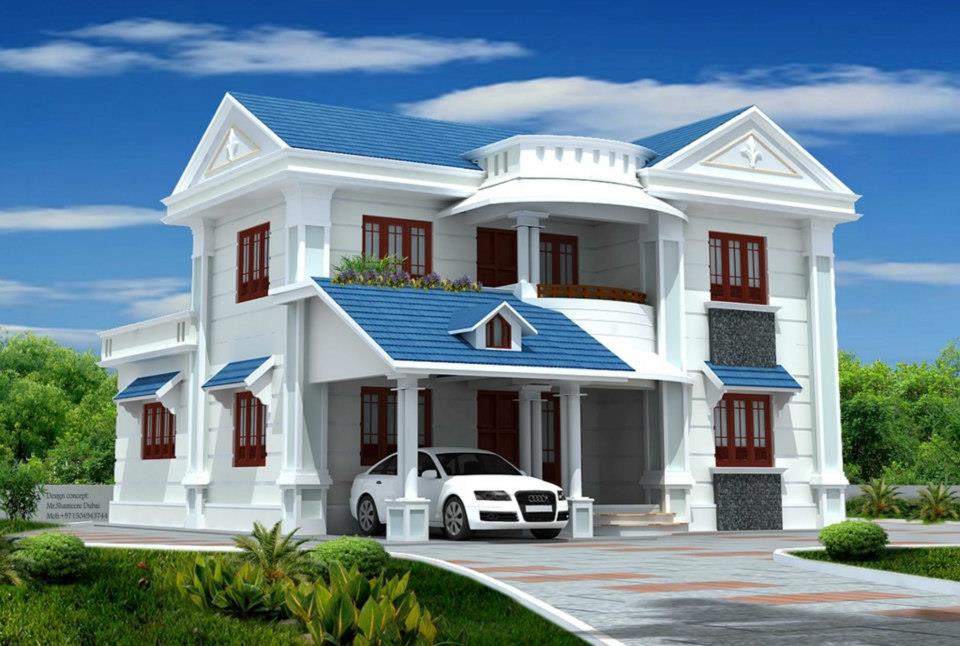 উ পরোক্ত উদ্দীপকের আলোকে ,
প্রকল্প দোয়েলের  গড় মূনফার হার নির্নয় কর। 
র‍্যংগস লিঃ এর বিনিয়োগের জন্য কোন প্রকল্পটি গ্রহন যোগ্য বলে  তুমি মনে কর ? যুক্তি দাও ।
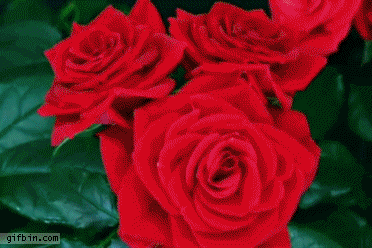 ধন্যবাদ